الحواسّ (1)Senses (1)
Dr. Ehab Atta
1
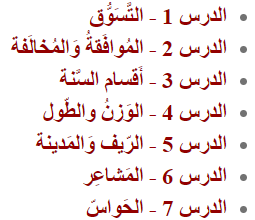 2
الحواس الخمس
أنا أَنْظُرُ بِعَينِي 👁️
البَصَر
أنا أشُمُّ بأَنْفِي 👃
الشَّمُّ
أنا أسمعُ بِأُذُنُي 👂
السَّمْعُ
أنا أذُوقُ بِلِساني 👅
الذَّوْقُ
أنا ألْمِسُ بِيَدي✋
اللَّمْسُ
3
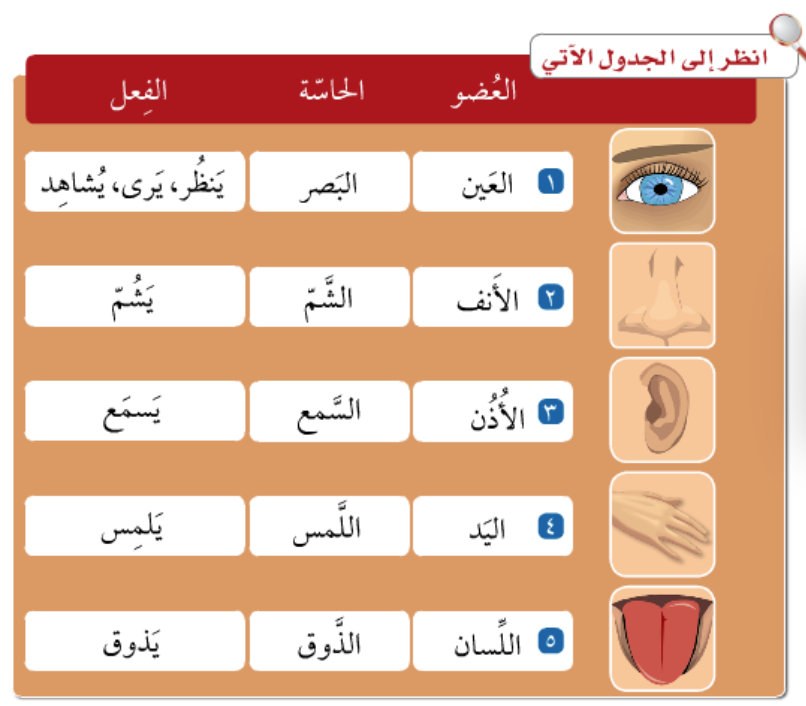 4
5
6
7
8
9
10
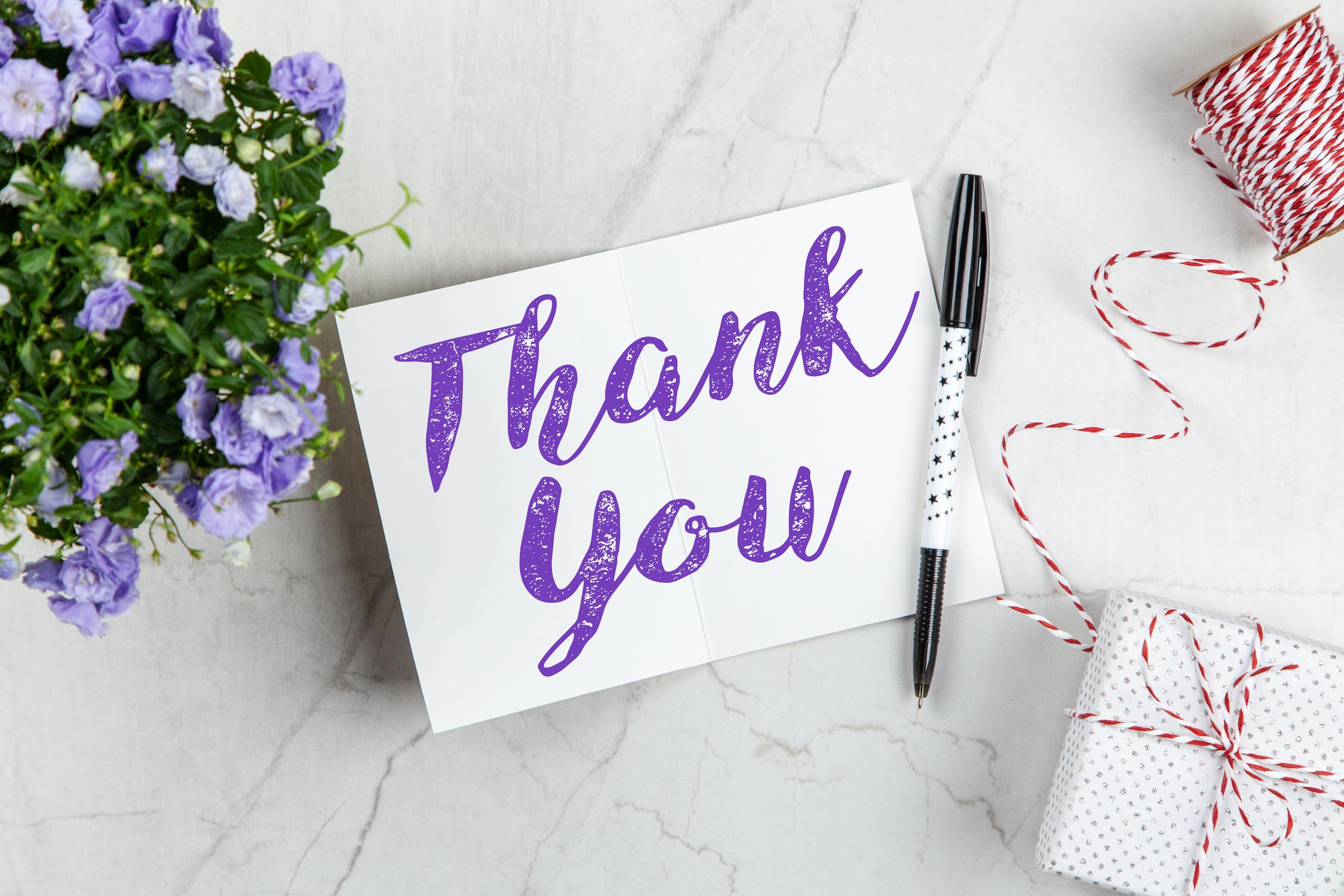 11